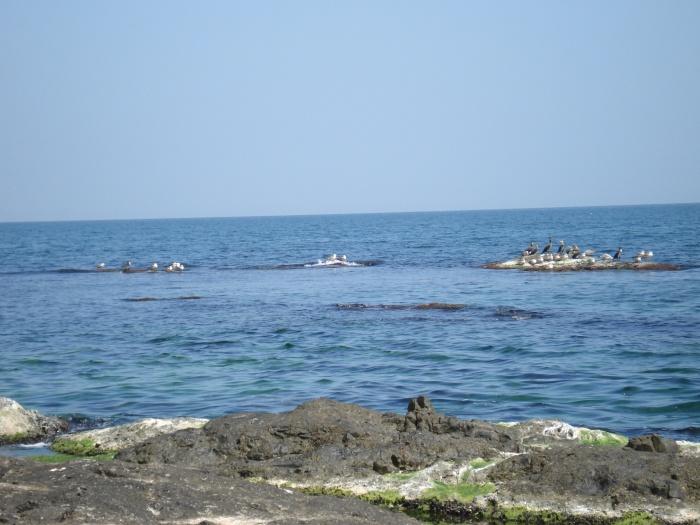 У  Чёрного   						моря
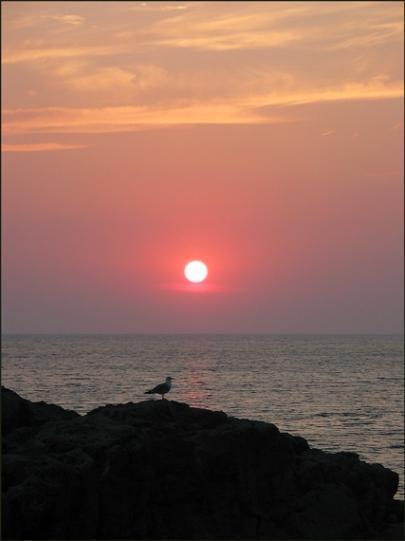 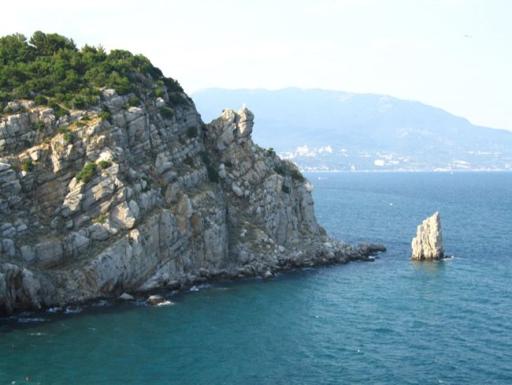 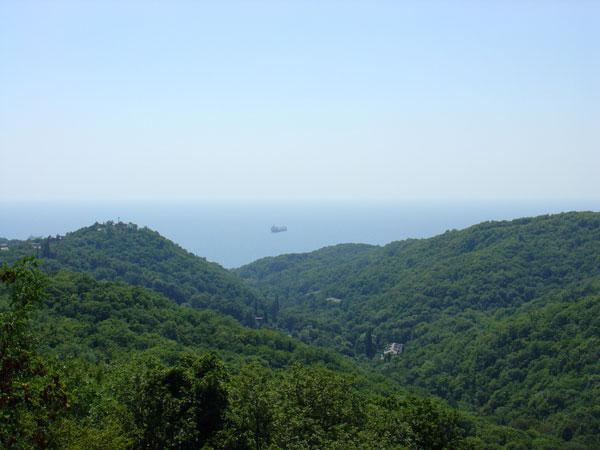 Растительный 
мир
В   лесах  и   на  склонах  гор 
 особенно  часто 
встречаются
Бук
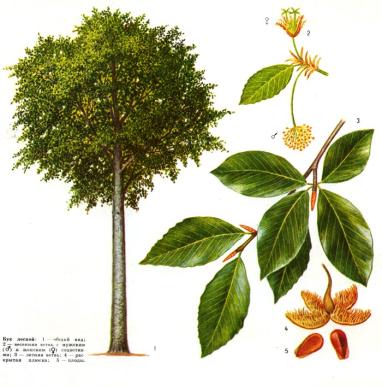 Каштан
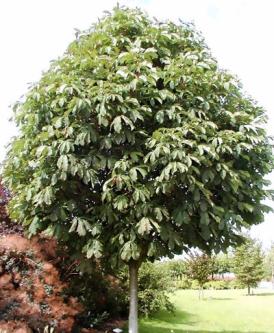 Дуб
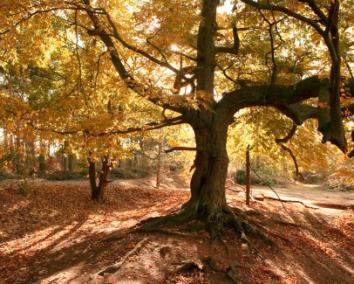 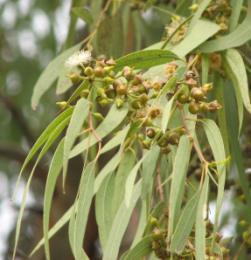 Эвкалипт
Эвкалипт   очень  быстро  растёт. 
К   году  поднимается         до    4 - 5  метров.

Дерево,  как  мощный насос  качает  влагу         из   почвы. 

Из   вечнозелёных  листьев  добывают  ароматические   вещества  и   готовят  лекарства.
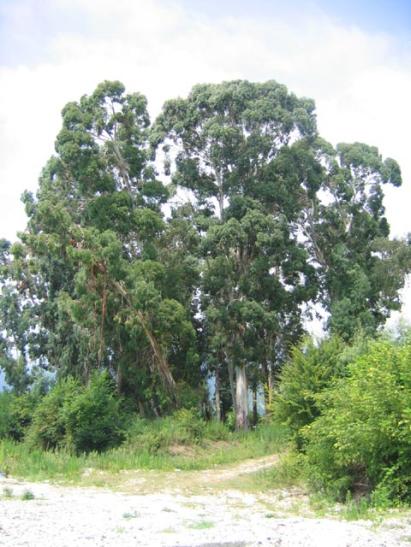 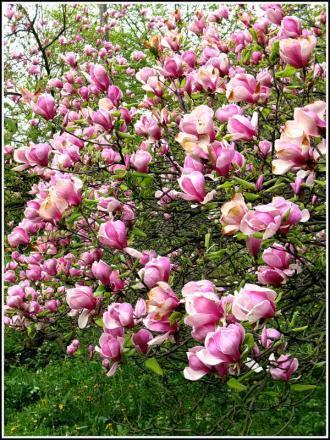 Вечнозелёные   лиственные растения
магнолии
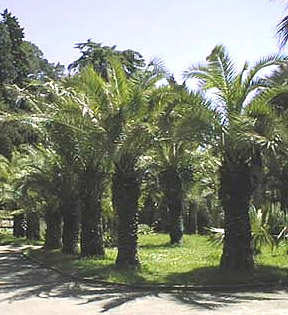 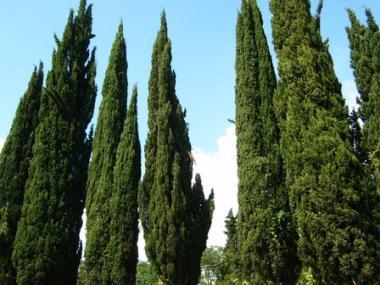 пальмы
кипарисы
Известно, что  на  Черноморском побережье  Кавказа  произрастает 4.000 видов  растений. Тогда  как   на  всей Земле  всего  20.000 видов.
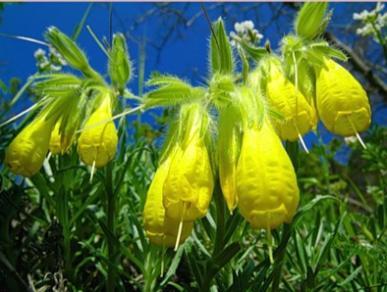 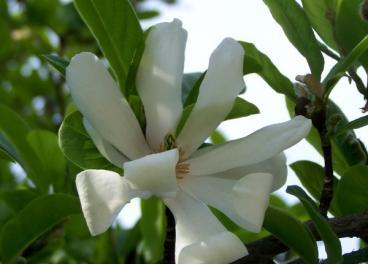 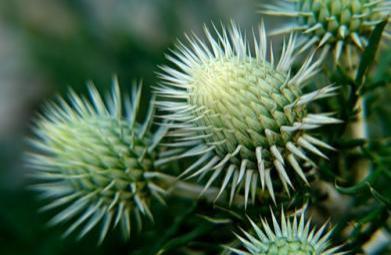 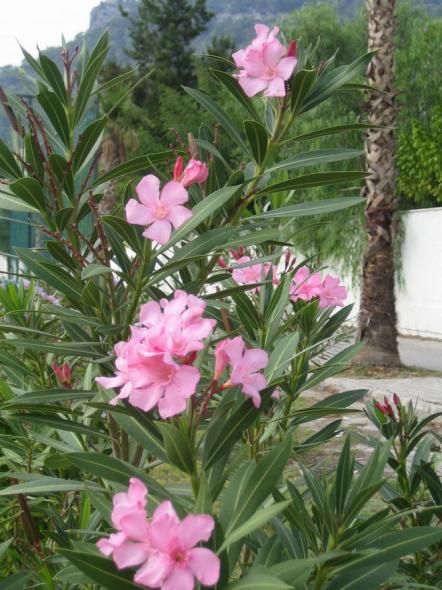 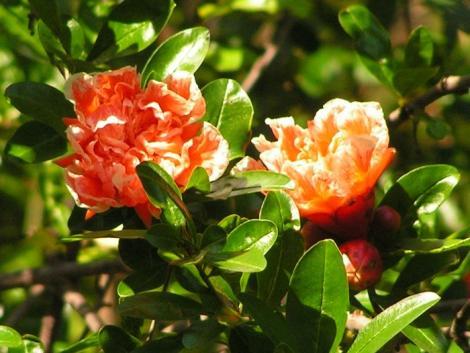 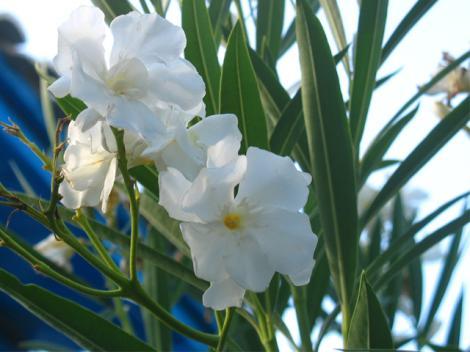 Олеандр
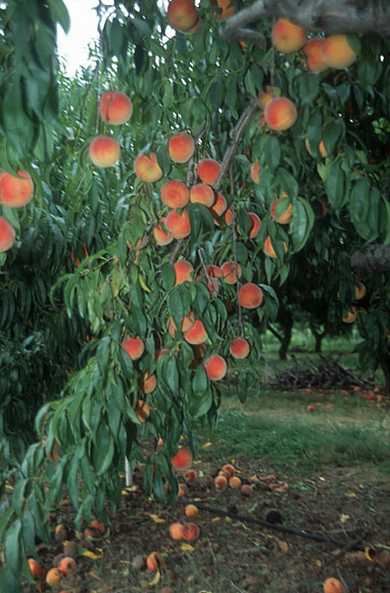 В  садах  зреют
персики
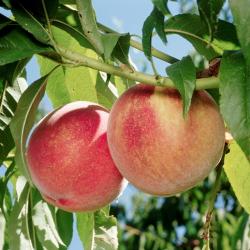 абрикосы
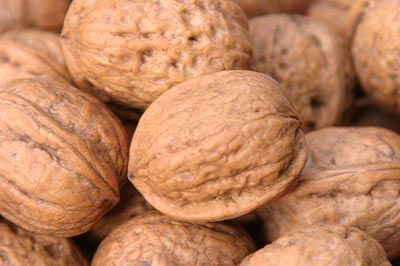 Грецкий
 орех
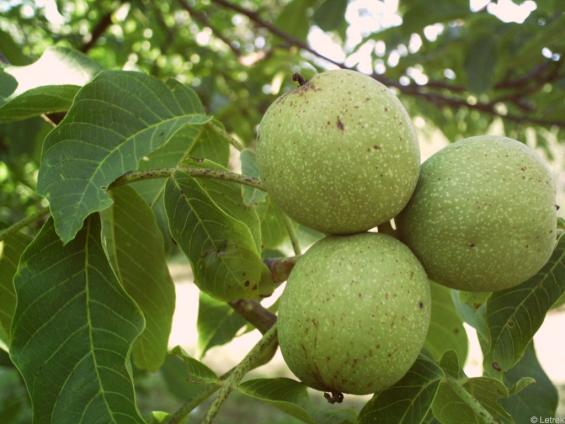 Знаете   ли  вы?

Инжир  также  называют смоковницей  или  фиговым деревом.

Плоды  очень  вкусные    и   полезные,    в   них  много  витаминов.

В   Азии  это  растение выращивают  около           5 тыс. лет,                            в   Европу   оно  попало                 около  2  тыс.  лет     назад.
Инжир
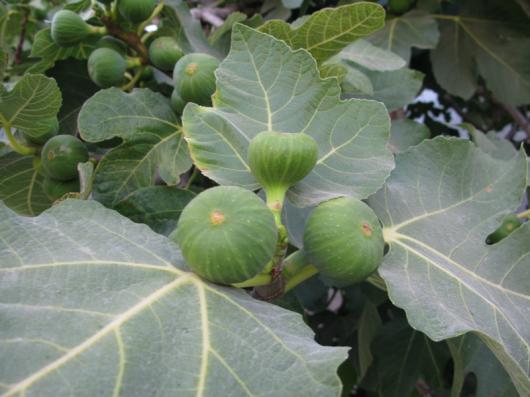 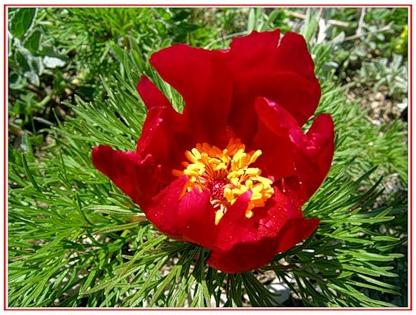 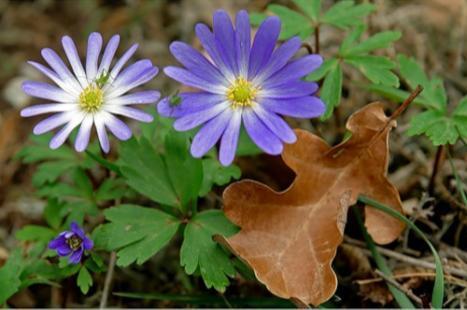 Ветреница  нежная
Пион  тонколистный
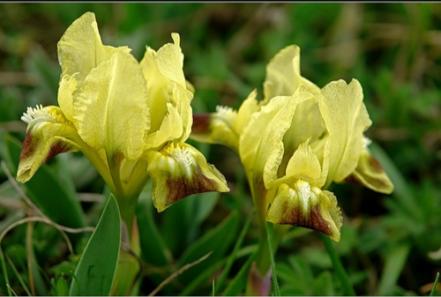 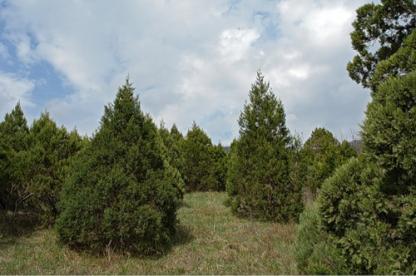 Можжевельник  высокий
Касатик (ирис) карликовый
Сосна  пицундская
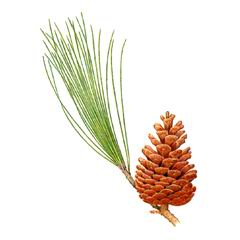 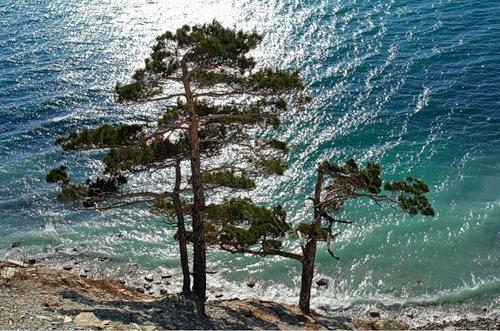 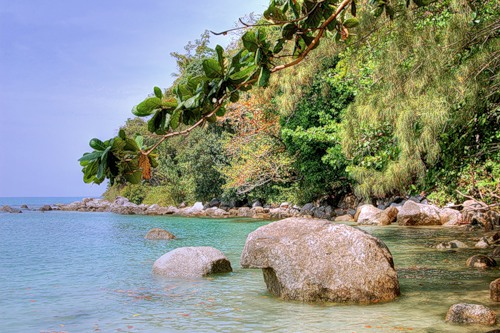 Животный                 мир
Косуля
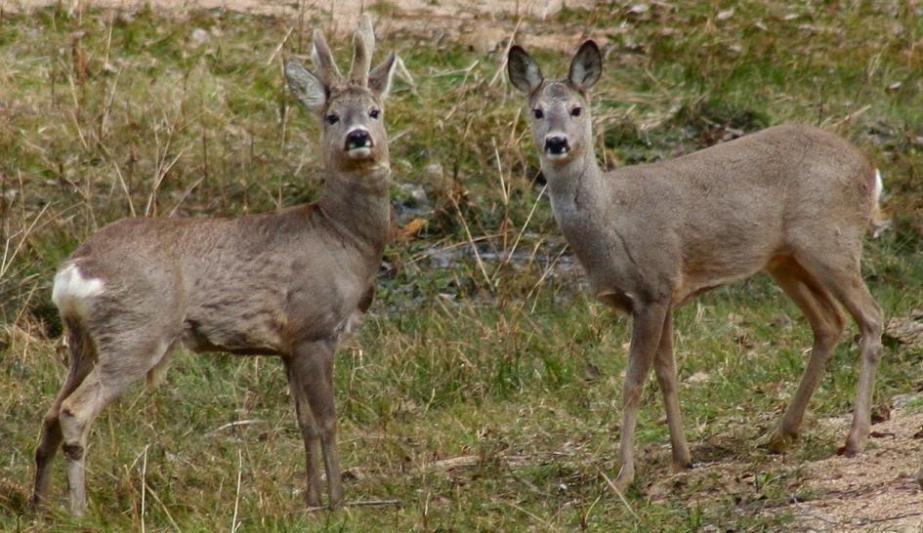 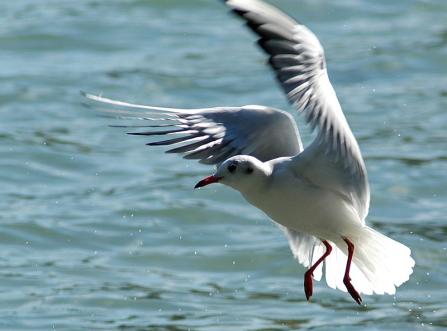 Птицы
Чайки
Буревестник
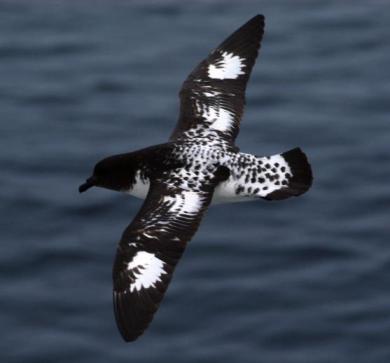 Бакланы
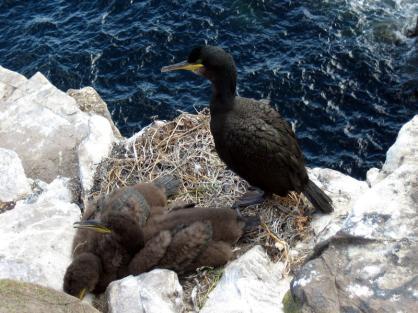 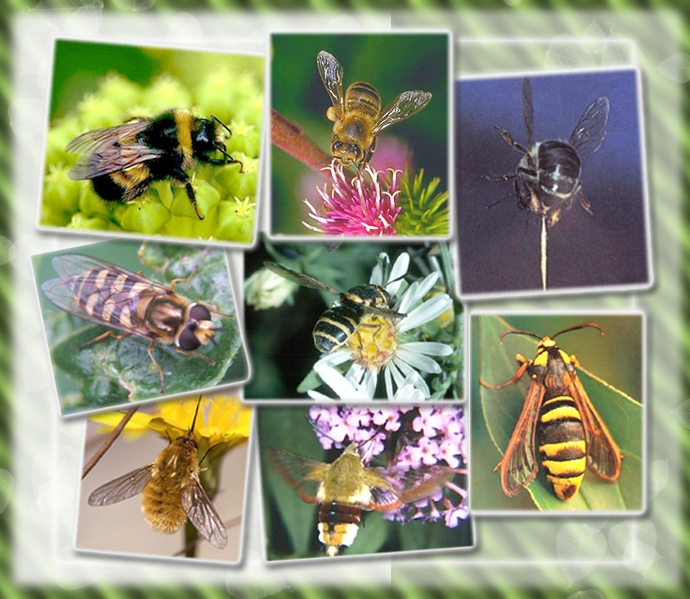 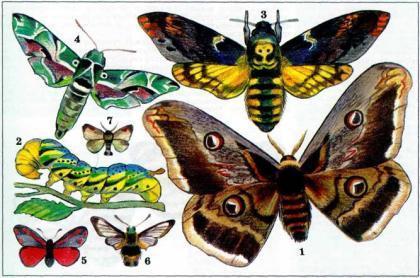 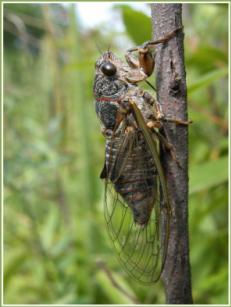 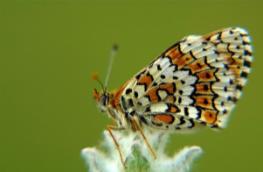 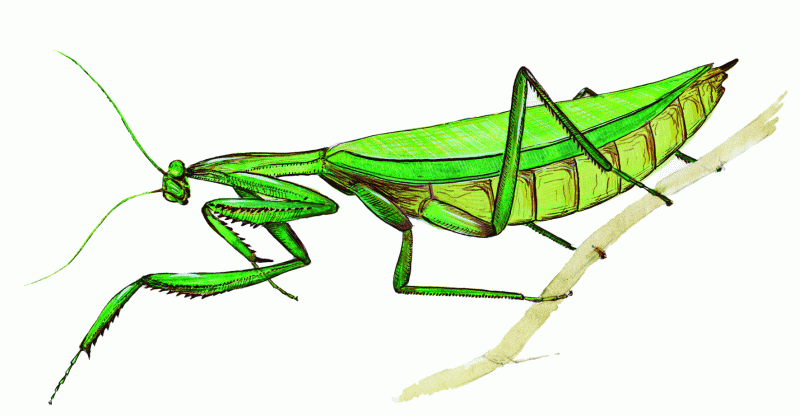 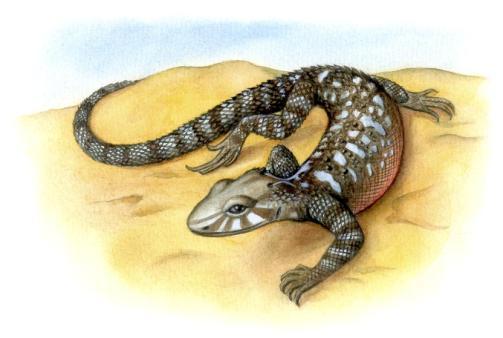 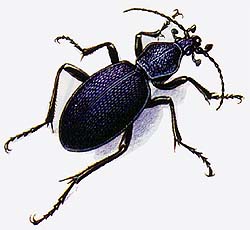 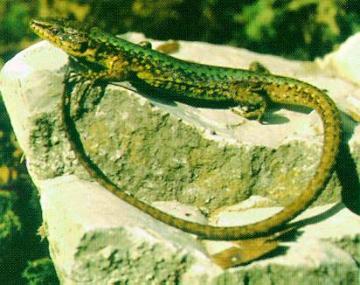 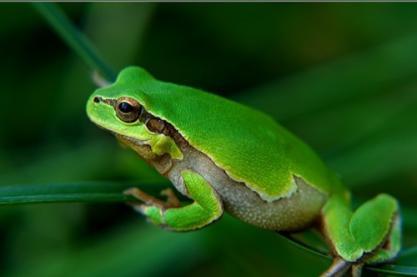 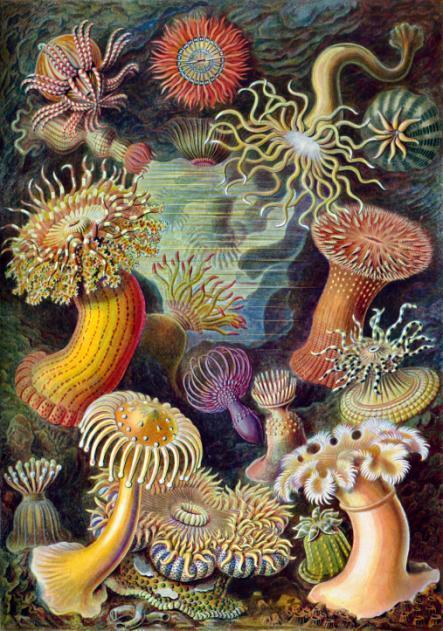 Обитатели 
моря
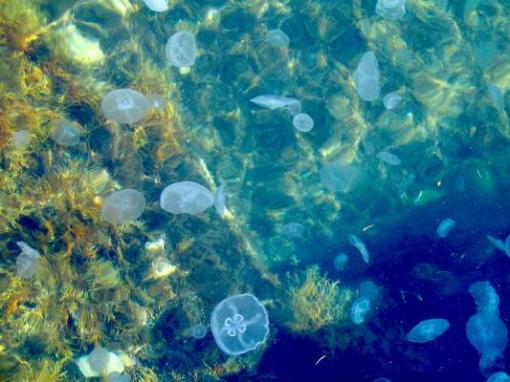 актинии
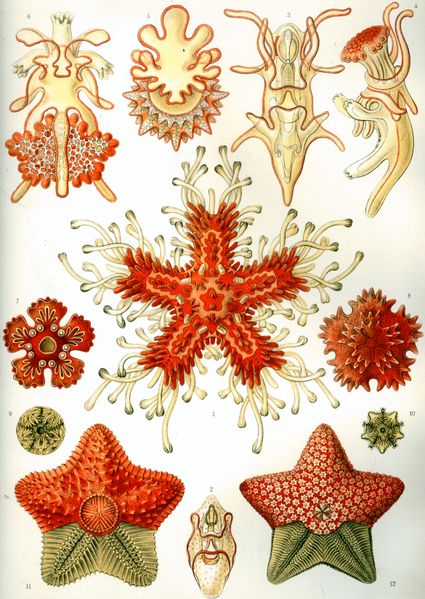 Большинство 
морских  звёзд — 
хищники,
питающиеся  
моллюсками  и 
другими 
беспозвоночными
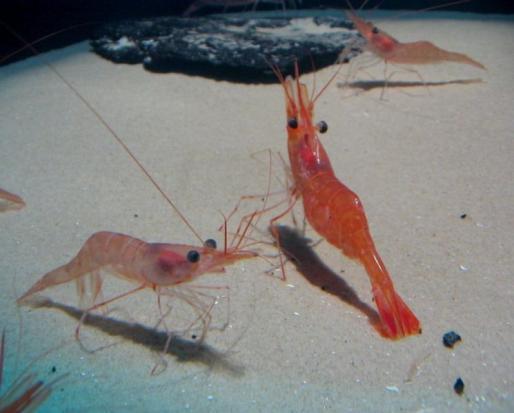 Креветки
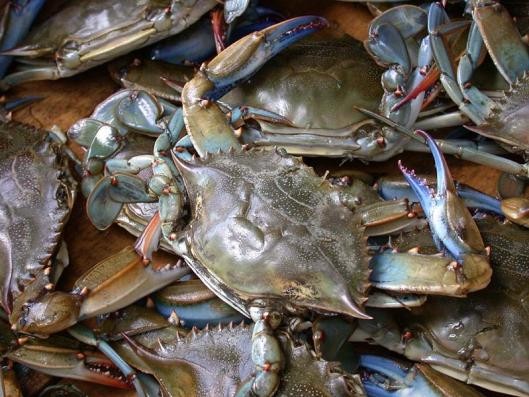 Крабы
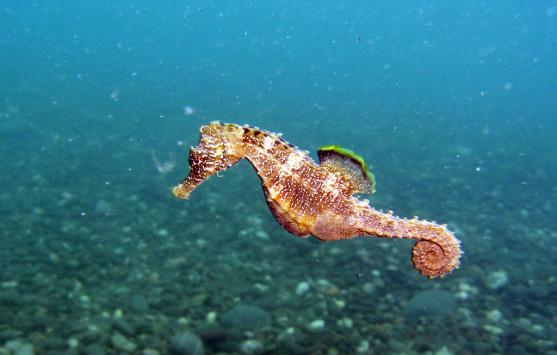 Диковинные  рыбки
 
морские коньки
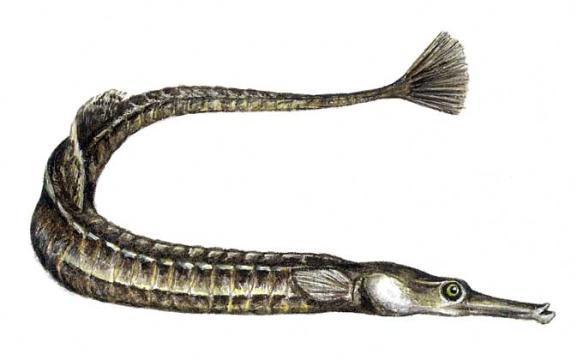 рыба - игла
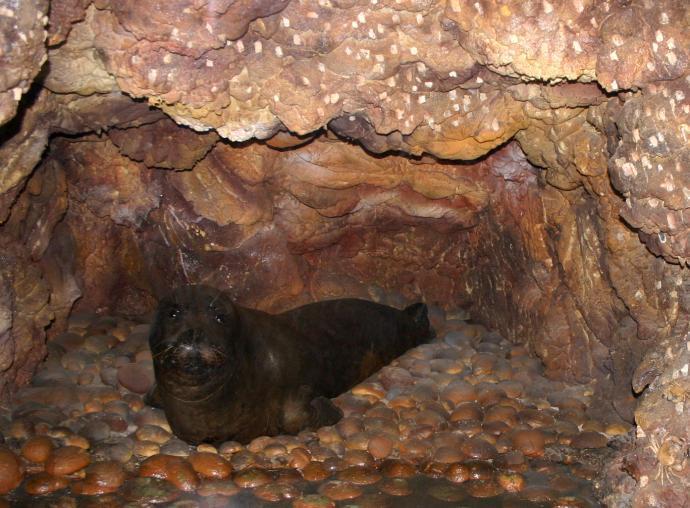 Тюлень 
монах
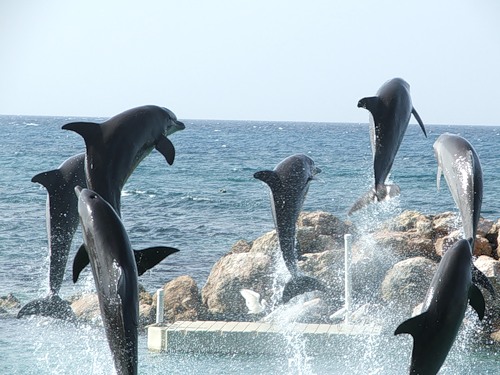 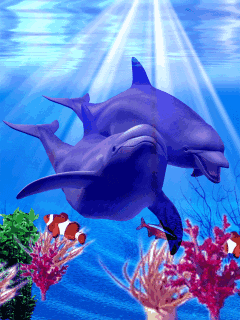 Дельфины
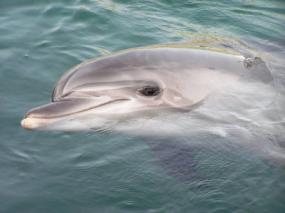 Дельфины – самые  мелкие   
китообразные.

Дельфины    могут  плавать                                 со   скоростью     45 – 50 км/час.

Самый  быстроходный – дельфин-белобочка
 (длина  его   тела  от  1,5  до  2,6  метра.
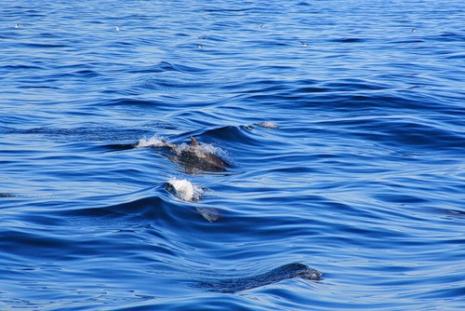 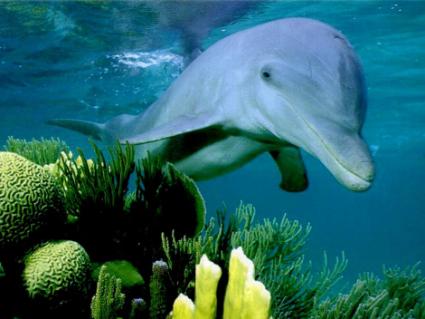 Промысловое значение в Чёрном море имеют следующие виды рыб: кефаль, анчоус (хамса), скумбрия, ставрида, судак, лещ, осетровые, сельди.
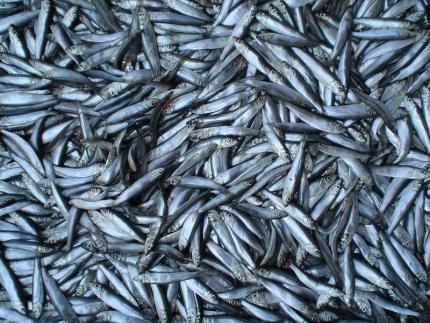 Кефаль
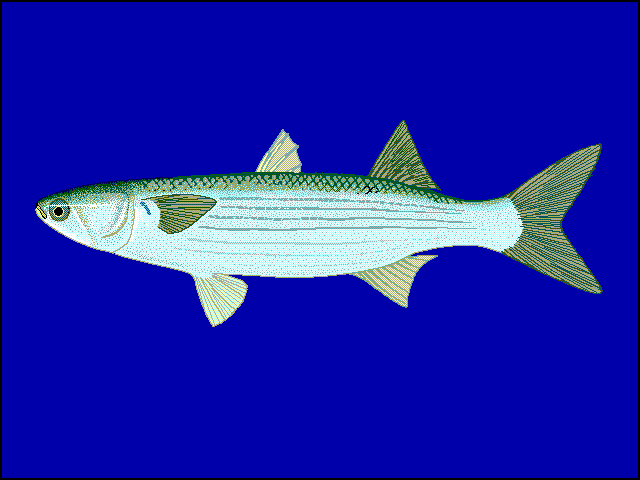 Килька
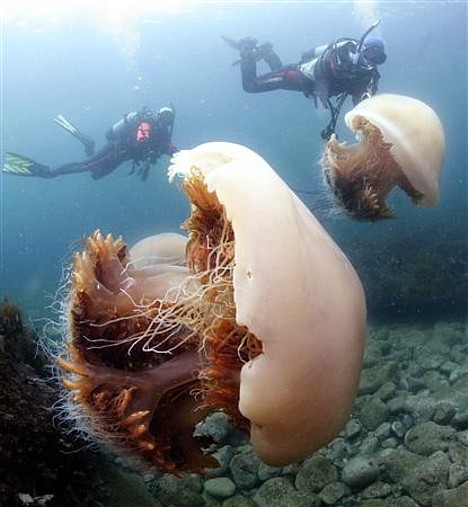 медузы
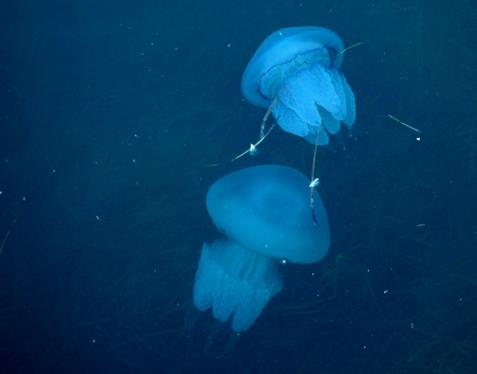 Экологические  проблемы
По мнению ряда специалистов экологическое состояние Чёрного моря за последнее десятилетие ухудшилось несмотря на снижение экономической активности в ряде причерноморских стран.
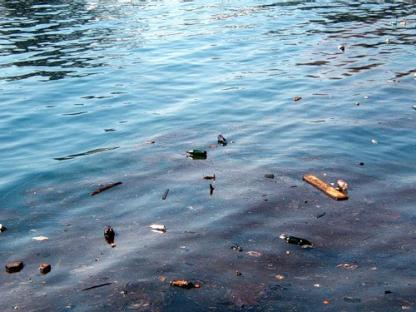 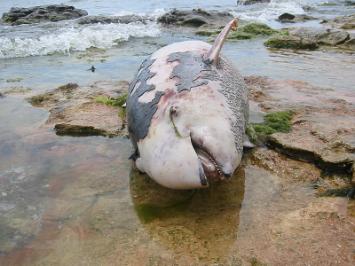 Жужелица  кавказская
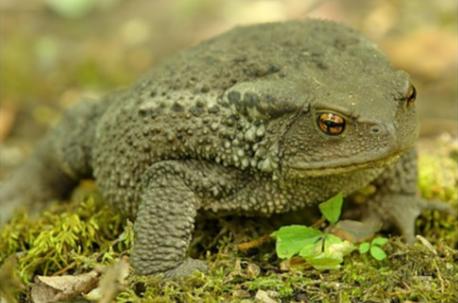 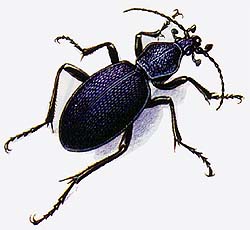 Жаба кавказская
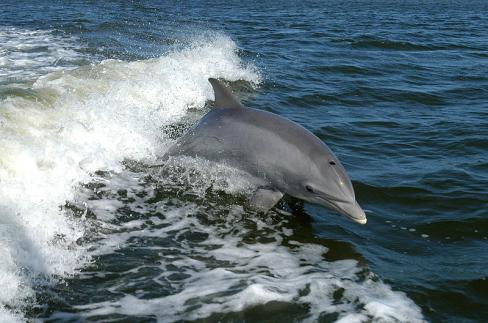 Дельфин - 
 афалина